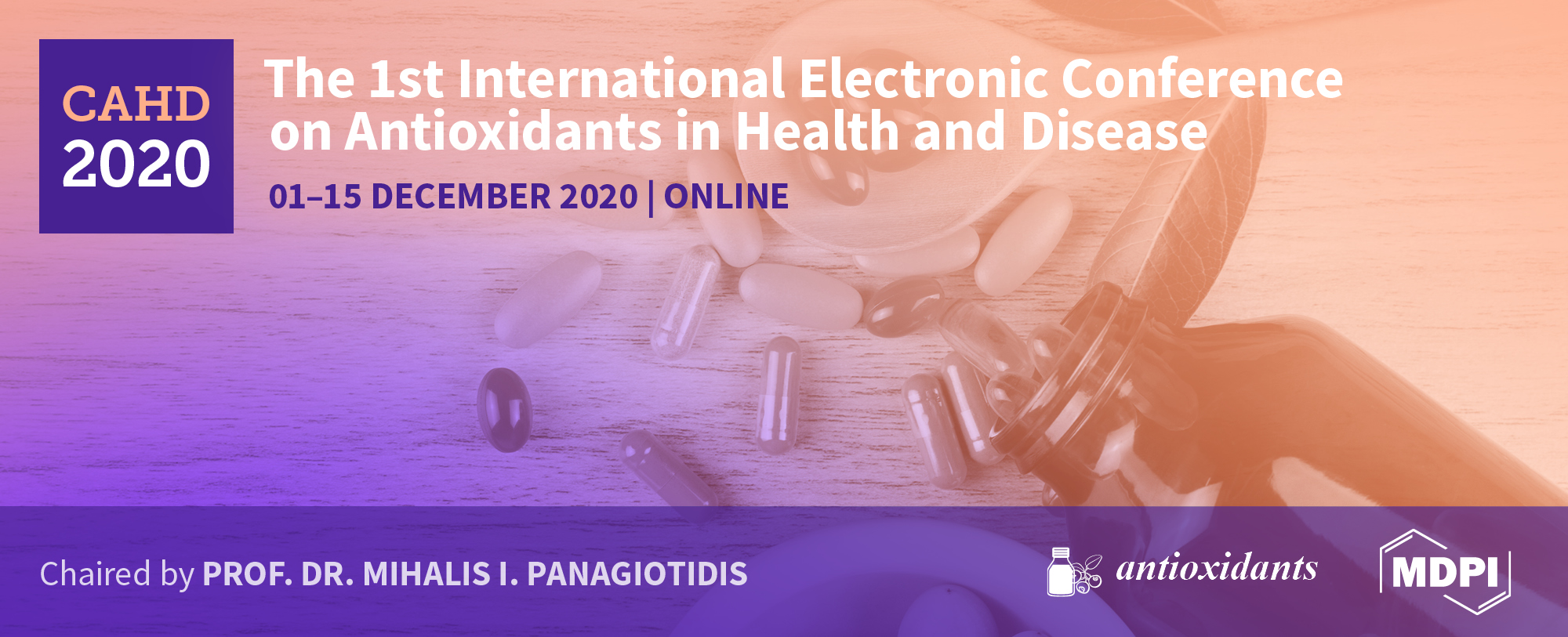 Title of the Presentation


Uchechukwu S. Ezealigo1, Parker E. Joshua2,*, Matthias O. Agbo3, Rita O. Asomadu2, Chidinma P. Ononiwu2, Victor N. Ogugua2. 

1Department of Materials Science and Engineering, African University of Science and Technology, Km 10 Airport Rd, Galadimawa, Abuja, Nigeria.
2Department of Biochemistry, University of Nigeria, Nsukka 410001, Enugu State. 
3Department of Pharmaceutical & Medicinal Chemistry, University of 
Nigeria, Nsukka 410001, Enugu State.
 
*Correspondence: parker.joshua@unn.edu.ng
 Presenting author: Chidinma P. Ononiwu
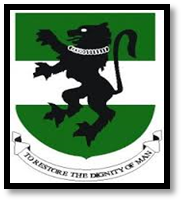 1
Abstract: Oxidative stress has been linked to the pathogenicity of many diseases. This study investigated the total phenolics content (TPC) and total flavonoids content (TFC) of Desmodium ramosissimum methanol extract and its solvent fractions (n-hexane, ethyl acetate, n-butanol, and aqueous) using Folin-Ciocalteu and aluminum chloride assays respectively. The extract and solvent fractions were further appraised for their in vitro antioxidant capacity using: total antioxidant capacity (TAC), 2,2-diphenyl-1-picrylhydrazyl (DPPH) radical scavenging and ferric reducing antioxidant power (FRAP) methods at varying concentrations of 25-300 µg/ml. Results revealed that ethyl acetate and n-butanol fractions possess higher levels of TPC and TFC when compared to other solvent fractions and extract in a concentration-dependent manner. The ethyl acetate fraction had the highest TPC (532.36 mg GAE/g), TFC (2843.33 mg QE/g) and ferric reducing potential (56.70 mg GAE/g) at 300 µg/ml. Also, at 300 µg/ml, the TAC (77.33 mg AAE/g) of the n-butanol fraction and its DPPH radical scavenging ability (86.04%) were higher. As shown in this study, organic solvents with different chemical natures are capable of extracting chemical constituents with antioxidant components of different polarities and D. ramosissimum may also be considered a rich source of natural antioxidants justifying its pharmacological use in traditional medicine.
 
Keywords: Total phenolics; total flavonoids; oxidative stress; antioxidant activity; Desmodium ramosissimum
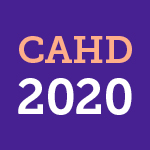 2
Results and Discussion
Table 1: Total Phenolic Content (mg GAE/g dry weight of plant extract)
Table 2: Total Flavonoids Content (mg QE/g plant extract)
n=3. Results are expressed in mean ± standard deviation with mean values with the different letters as superscripts across rows and columns are considered significant (p<0.05) while mean values with the same letters as superscripts across rows and columns are considered non-significant (p>0.05).
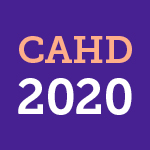 3
Table 3: Antioxidants activity of extracts and fractions by Phosphomolybdate method (mg AAE/g of plant extract)
Table 4: Antioxidants activity of extracts and fractions by DPPH scavenging free radical capacity (%)
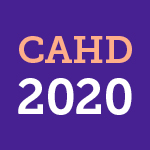 n=3. Results are expressed in mean ± standard deviation with mean values with the different letters as superscripts across rows and columns are considered significant (p<0.05) while mean values with the same letters as superscripts across rows and columns are considered non-significant (p>0.05).
4
Table 5: Antioxidants activity of extracts and fractions by ferric reducing antioxidant power (mg GAE/g plant extract)
n=3. Results are expressed in mean ± standard deviation with mean values with the different letters as superscripts across rows and columns are considered significant (p<0.05) while mean values with the same letters as superscripts across rows and columns are considered non-significant (p>0.05).
Solvent-solvent extraction is commonly used to isolate plant antioxidant compounds and solvent type determines extract yield and antioxidant activity.

The presence of substantial amounts of Phenols and flavonoids in both the extract and fractions may also be contribute to the antioxidant activity of the plant.
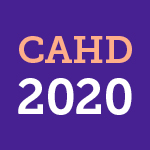 The solvent fractions obtained from ethyl acetate and n-butanol revealed a significantly (p < 0.05) higher TAC compared to other fractions. 

 Also, the ethyl acetate fraction, has high TAC even at lower concentrations compared to an n-butanol fraction. This observation could be attributed to the solvent type.

Among the solvent fractions considered, n-butanol fraction revealed an overall highest DPPH scavenging activity. 

The scavenging property may be a function of phenolics (polyphenols) and flavonoids which are phytochemical constituents in D. ramosissimum that serve as reductants, donating a single electron or a hydrogen atom to DPPH radical.

The antioxidants present in the extract and solvent fractions of D. ramosissimum prompted the conversion of Fe3+/ferricyanide complex to the ferrous (Fe2+) state, demonstrating its reducing power.
Conclusion
Desmodium ramosissimum may be considered a potential source of natural antioxidants since its methanol extract, ethyl acetate and n-butanol fractions exhibited interesting antioxidative properties. This validates its use in traditional medicine. Also, It could serve as an alternative source of therapeutics.
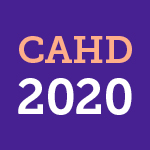